PLANNING AND DEVELOPMENT DEPARTMENT
SIGN WAIVER AND ADJUSTMENT
ELIGIBILITY REVIEW AND HEARING PROCESS
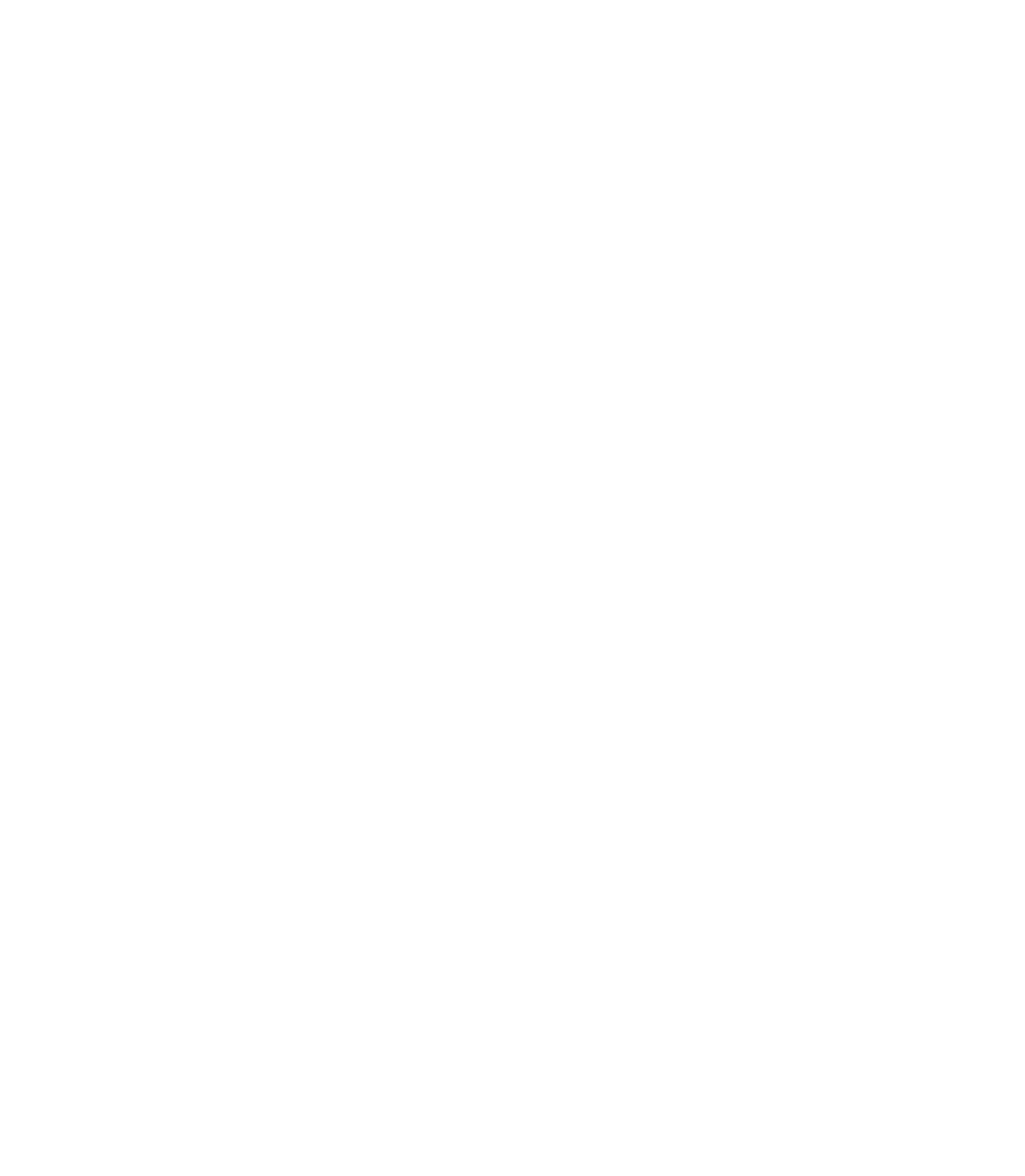 PDD Sign Waiver and Adjustment Authority
Sec. 4-4-22. Waivers and adjustments to sign standards.

The owner of any premises may petition to the Director of the Planning and Development Department a waiver or adjustment of any dimensional or operational standard or requirement set forth in the signs regulations, except as expressly limited or prohibited
Sign Waiver and Adjustment: Limits
Examples of Limits

Sign Size: Applicants are only eligible to request an adjustment of up to 25% of the maximum allowed size of business signs, per 4-4-62(c). 

Location and Illumination: Per 4-4-31(c), PDD does not have the authority to waive or adjustment requirements associated with illumination or location permissibility of any type of sign.
Please visit www.detroitmi.gov/signwiaver for a full list of SWA limits
Sign Waiver and Adjustment (SWA) Hearing Process
Two Step Process 

	1) Sign Waiver or Adjustment Eligibility Review 

	2) Sign Waiver or Adjustment Hearing
Sign Waiver and Adjustment (SWA) Hearing: Step 1 Eligibility Review
BSEED requests applicant bring sign into compliance.  If applicant does not wish to comply with code, push permit to PDD for SWA Eligibility Review
Applicant Submits Fee (tbd/Council) Submits SWA Eligibility Application to PDD via ProjectDox
BSEED Determines Sign is not in compliance with Sign Ordinance
Applicant Reads Eligibility Requirements
Accela Sign Permit Filed Application at BSEED
SWA Eligibility Application is reviewed for completeness
PDD HAS 5 DAYS TO PROVIDE
Eligible for SWA Consideration via Hearing
Located in Local Historic District Proceed to HDC for Certificate of Appropriateness
Request for corrections sent to Applicant via ProjectDox
PDD Issues Qualification Letter
Proceed to Sign Waiver Hearing Application
Not located in Local Historic District
Revisions Received 
App Complete
Request sent to Applicant to Change Sign Permit to meet sign ordinance or meet waiver eligibility criteria via letter
Not Eligible for Waiver  Consideration
APPLICANT HAS 30 DAYS TO RESPOND
Sign Waiver and Adjustment (SWA) Hearing : Step 2 Hearing Application
Applicant completes PDD Sign Waiver/Adjustment Eligibility Review
Applicant Submits Fee (TBD/Council) and Submits Sign Waiver and Adjustment (SWA)  Hearing Application to PDD via ProjectDox
Sign Waiver and Adjustment Petition Application is reviewed for completeness
PDD HAS 5 DAYS TO PROVIDE
Sign Waiver Review 
Hearing with CPC, BSEED, other Departments as Required
P&DD Collects Comments and
Drafts Decision Letter
Request for application corrections sent to Applicant via ProjectDox
15 days after hearing date
PDD Issues Notice for Sign Waiver and Adjustment Hearing
Approved decision letter issued
Denied 
Decision letter issued
Appeal denied SWA decision to DAH (Dept. of Admin Hearings)
15 days before hearing date
Revisions Received Application Complete
APPLICANT HAS 30 DAYS TO RESPOND
Application for SWA Review or Hearing
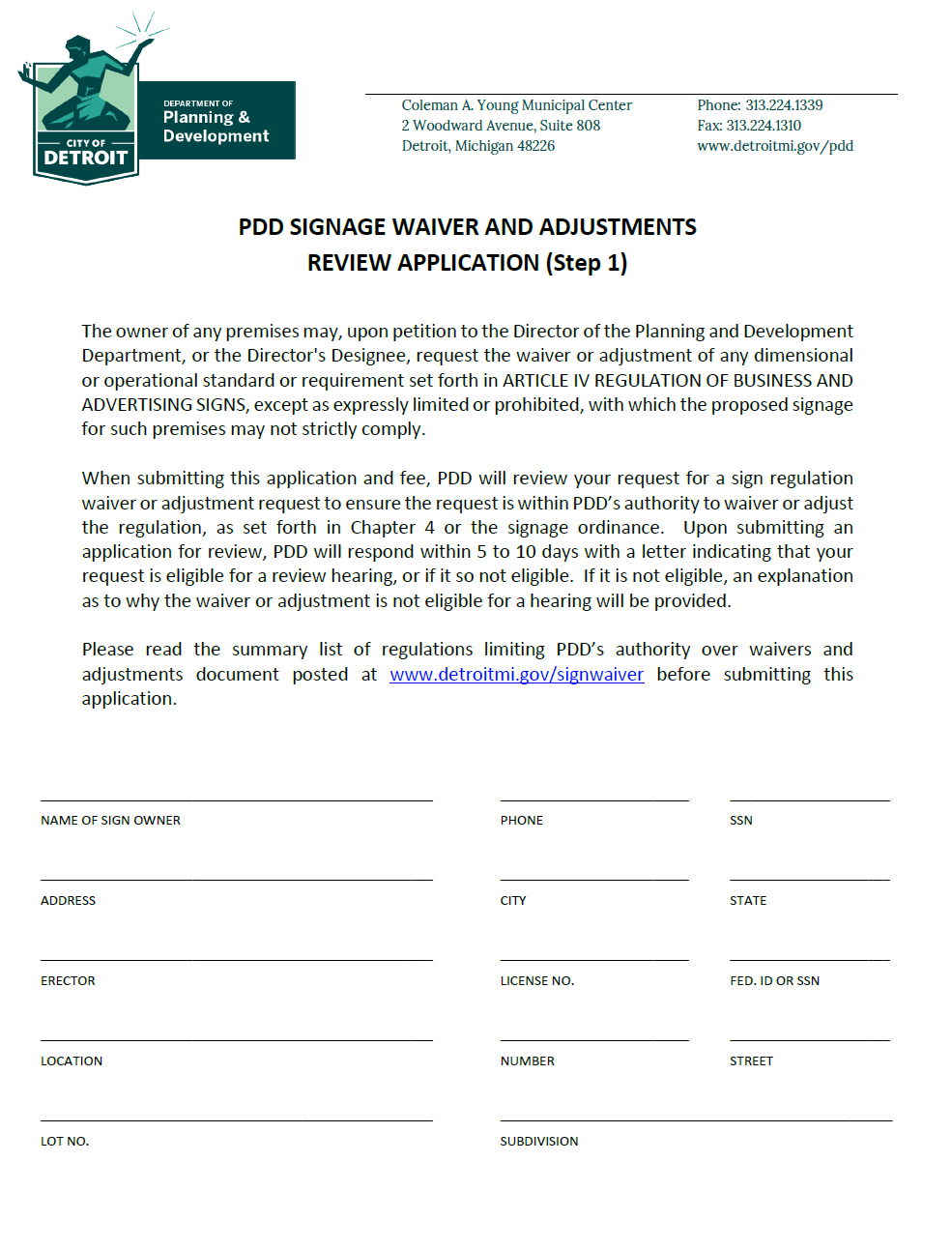 Applications Submitted via ProjectDox (ePlans)

detroitmi.gov/BSEED/ePlans

Applications can only be accepted if a sign permit has been submitted and reviewed by BSEED staff 

BSEED will inform applicants if or when necessary to apply to PDD
SWA – Hearing Notice Requirements
Public Hearing Notice
15 days prior to hearing, PDD will: 
Mail notice to 300 feet
Post on PDD Website detroitmi.gov/signwaiver 
Email gov.delivery group
Publish in Legal News  

15 days prior to hearing, 
the Petitioner will: 
Post notice at site
Clearly visible from street
PUBLIC NOTICE


Name of petitioner 

Address of the site 
  
Description of the sign waiver or adjustment is sought

Citation of the specific provisions seeking waiver or adjustment 

Summary of the extent to which the proposed sign does not comply with the strict standards and requirements outlined in this article

Date and time of the hearing 

Location / zoom information 

PDD Contact information for written or verbal comments
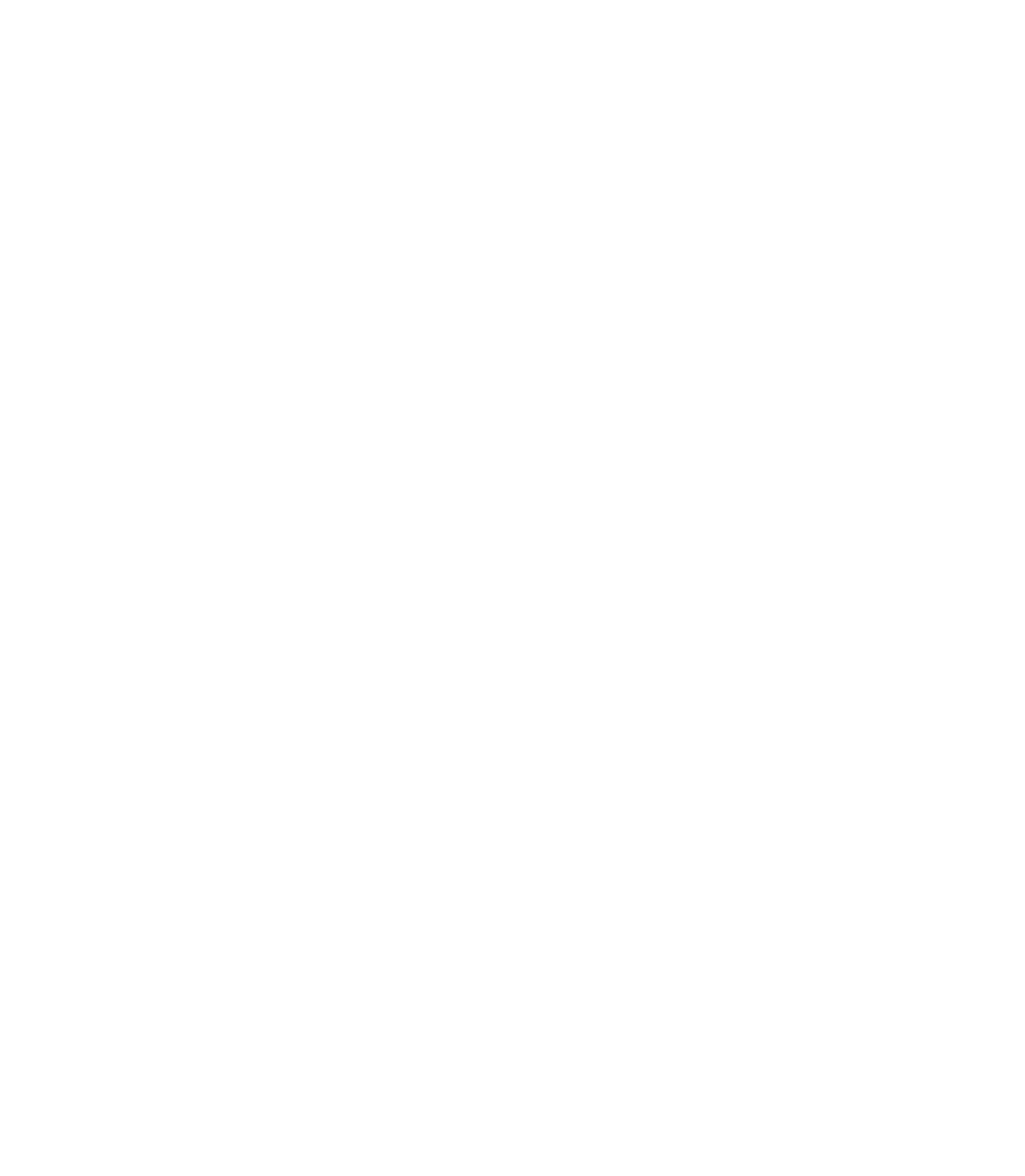 Sign Waiver and Adjustment (SWA): Hearing Findings
SWA Approval - where all of the following are true:  

Following the ordinance as written presents a practical difficulty hindering the communicative sign potential 

No form of alternative signage could effectively eliminate that practical difficulty

The proposed sign will address practical difficulties

The proposed sign will not impact neighboring users; including, but not limited to value of the land, use, aesthetic value 

The proposed sign will not create distraction to, obstruct the flow of, or otherwise harm pedestrians or motor vehicles passing within view of the sign; and

The proposed signage is in general accord with the spirit and intent of sign regulations
SWA – Administrative Hearing Panel
SWA Public Hearings 
Wednesdays at 2pm 
scheduled as required 



Appeals of SWA Decisions
Made to the Department of Administrative Hearings (DAH)
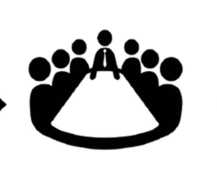 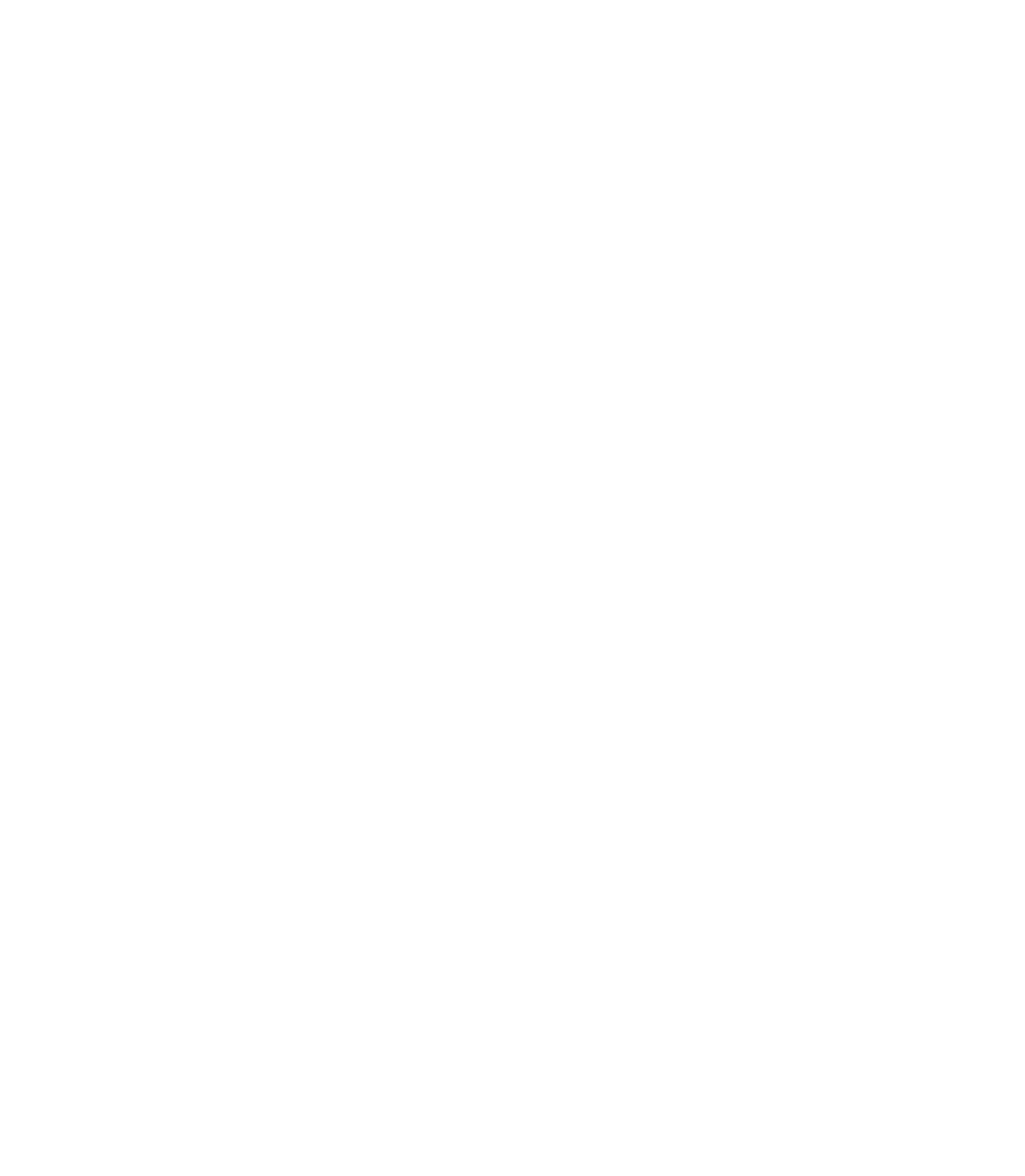 Sign Waiver or Adjustment Admin Panel 

Minimally comprised of: 
PDD Hearing Officer (Design/zoning staff) 
City Planning Commission staff representative 
BSEED sign staff representative 

Additional SWA Panel reviewers, as needed:
Historic District Commission if in or adjacent to LHD
DPW Encroachment Review sign encroaches over a right of way 
DPW Traffic review if within 125 feet of a freeway of the Freeway right-of-way line facing the display side or near MDOT Freeway ramp
Adjustment Limits of Sign Standards
Limits on PDD Waiver Authority 
Business Signs
Sign Size: Applicants are only eligible to request an adjustment of up to 25% of the maximum allowed size of business signs, per 4-4-62(c).
Location and Illumination: Per 4-4-31(c), PDD does not have the authority to waive or adjustment any requirements associated with illumination or location permissibility of any type of sign.
Additional Business Signage: PDD does not have the authority, per 4-4-63(b), to waive or adjust the standards for additional business signage.
Adjustment Limits of Sign Standards
Limits on PDD Waiver Authority
Temporary Signs
Sign Size: For temporary signs, not including construction signs, for sale or lease signs, and portable signs, applicants are eligible to request an adjustment of up to 25% for the maximum allowed size. 

Additional Temporary Signage: PDD does not have the authority to waive or adjustment any requirements associated with the additional temporary sign allowances per 4-4-183 (b). Including:
Premises listed for sale or lease
Premises with open building or construction (temp. construction sign)  
Portable signs
Adjustment Limits of Sign Standards
Limits on PDD Waiver Authority
Dynamic Signs
Sign Size: Applicants are only eligible to request an adjustment of up to 40% of the maximum allowed size of a dynamic sign, per 4-4-66(b). 

Sign Location: Dynamic signs are permissible only in low-density commercial/institutional sign districts and high-density commercial/industrial sign districts. Per 4-4-31(c), this location restrictions cannot be waived.

Animation: Dynamic signs may be animated only in the Central Business District. Per 4-4-31(c), this location restrictions cannot be waived.
Adjustment Limits of Sign Standards
Limits on PDD Waiver Authority
All Signs
Location and Illumination: PDD does not have the authority, per 4-4-31(c), to waive or adjust any requirements associated with illumination or locational permissibility of any type of sign. 

Special Zoning Districts: Per Sec. 4-4-20(b), PDD is not able to accept or hear a sign waiver or adjustment petition for signs located within Special Zoning Districts that require City Council Approval per Chapter 50 Zoning (PD, PC, PCA, SD5)

Entertainment District: PDD does not have the authority, per 4-4-82(c), to waive or adjust the boundaries of the Entertainment District.
BSEED Findings 4-4-102
Advertising signs

	Additional review
All Advertising Signs
BSEED must first conduct findings outlined in 4-4-102, summarized as follows:
Advertising Signs Outside of the CBD
Permits for new or altered Advertising Signs outside of the CBD (Central Business District) must first: 

Satisfy all of the finings conducted by BSEED outlined in previous slide, Sec 4-4-102

Secure approval via PDD’s Waiver and Adjustment petition process, per 4-4-22
Advertising Signs Outside of the CBD
Limits on PDD Waivers
Dimensional Requirements: Applicants are only eligible to request an adjustment of up to 10% of the following, per 4-4-109. 

An application for an advertising sign seeking an adjustment of more than 10% of the following measurements will not be accepted for a hearing:
Spacing between signs (4-4-103),
Setback from premises boundary (4-4-104),
Height and clearance of signs (4-4-105),
Area of sign (4-4-106), and
Landscaping (4-4-107)
Advertising Signs inside the CBD
Limits on PDD Waivers
Advertising Signs in the CBD (Central Business District): 

Applicants are not eligible to request a waiver for the standards for local or super advertising signs or for any standards related to public art, per 4-4-130. 
This includes size of the sign, spacing requirements, or illumination. 
Applications requesting these types of waivers for advertising signs inside the CBD will not be accepted for a hearing.
PDD Sign Waiver and Adjustment Info
SWA Public Hearings 
    Wednesdays at 2pm
		         as required 

		

please visit 
		detroitmi.gov/signwaiver
or email
signwaiver@detroitmi.gov
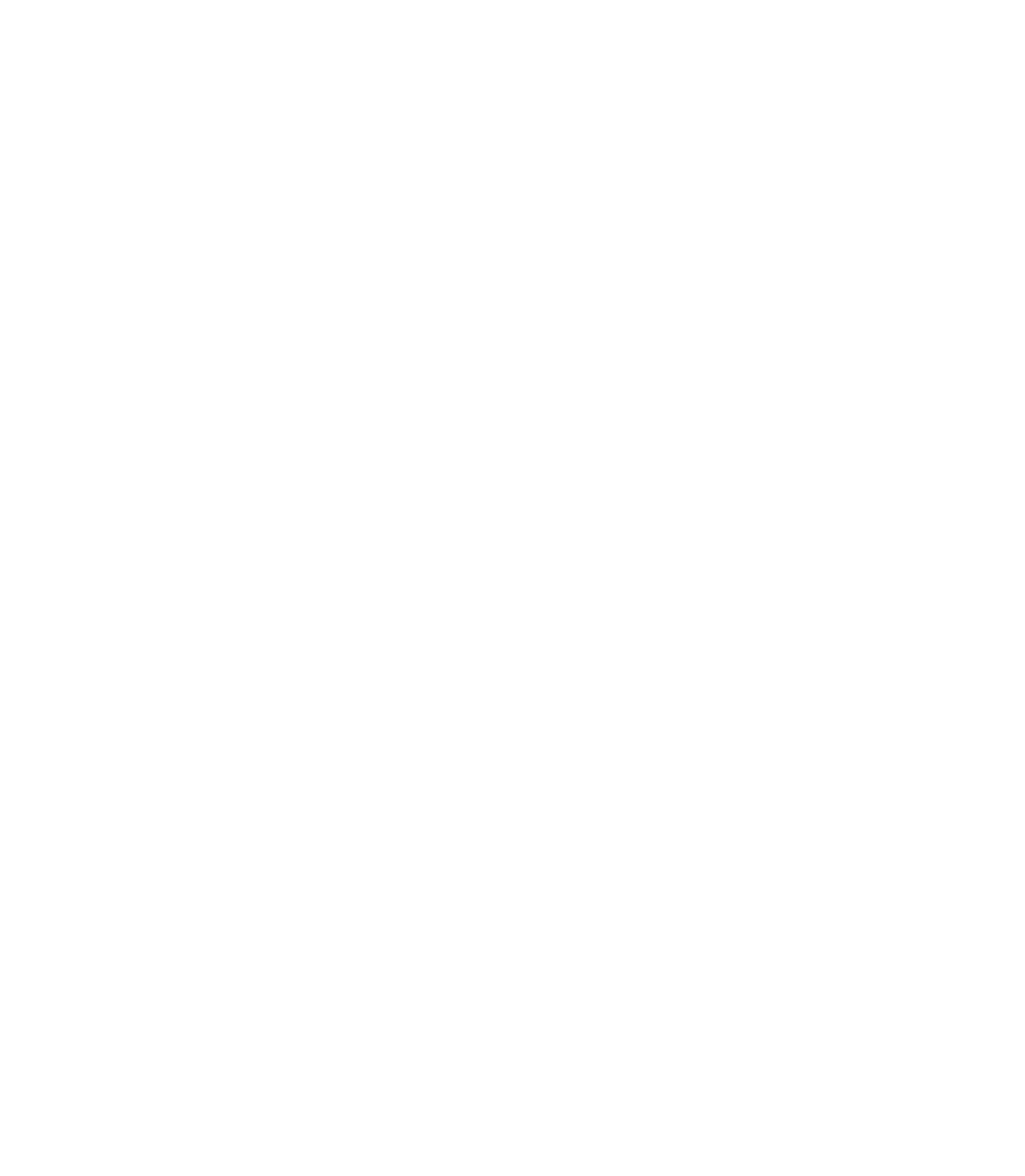 THANK 
YOU
SLIDE TITLE
text 

text
SLIDE TITLE
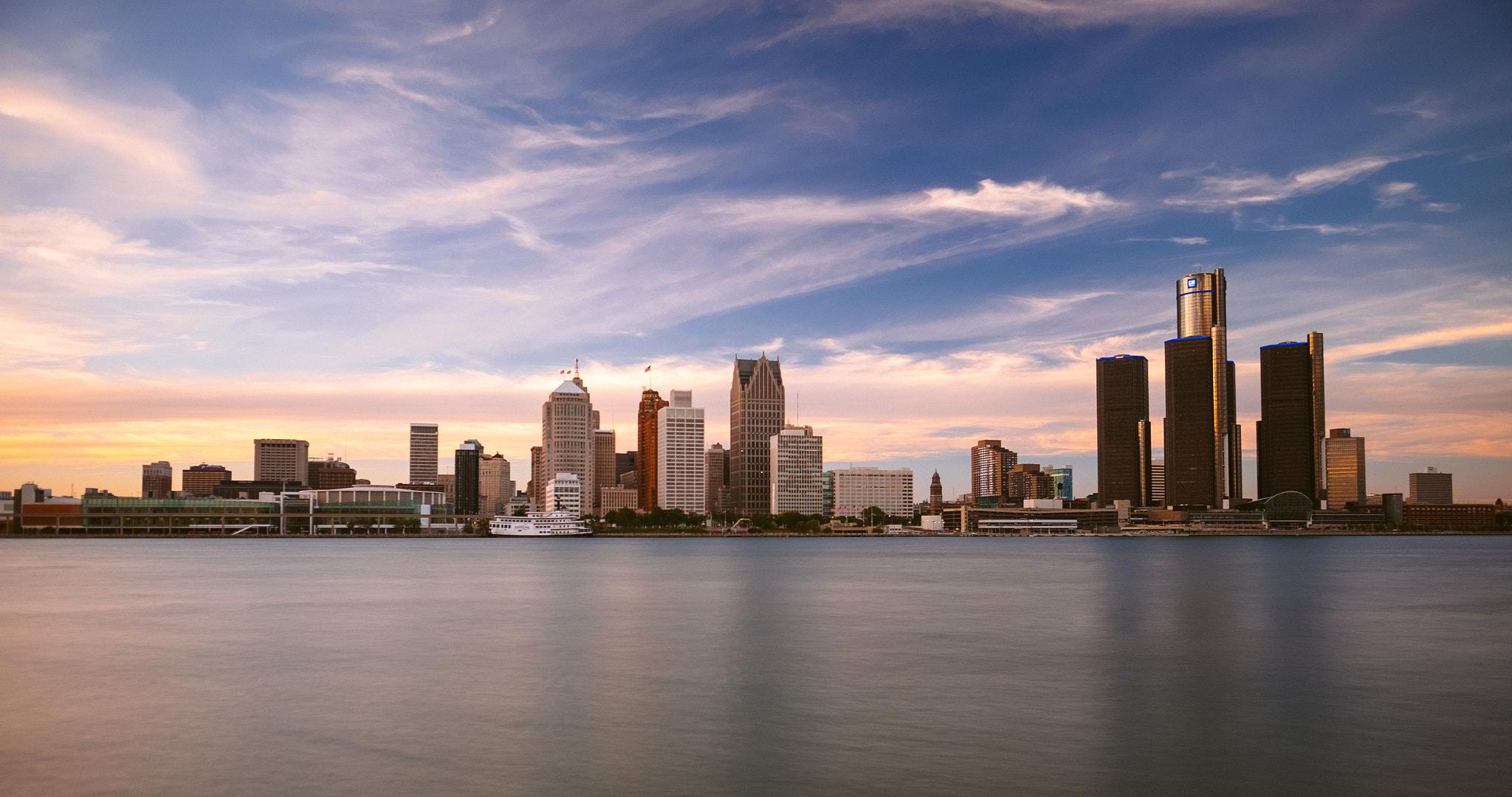 text 

text
IMAGE PLACEHOLDER IF NEEDED